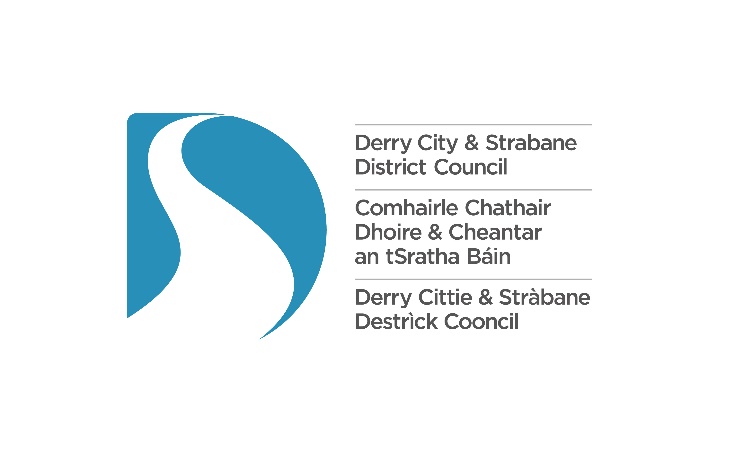 LOCAL COUNCIL ELECTIONS 2023
Welcome to the Count
Turnout Statement
Foyleside
First Stage Results
Foyleside
Declaration of Result
The following candidates have been duly elected in the Foyleside district electoral area